BTEC Business
Unit 3: Personal and Business Finance
HOMEWORK
Unit 3 is an external examination worth 35% of your final qualification

The exam is in May 2020

This is a essential part of the course success and marks in this unit will have a HUGE impact on your overall achievement in the course.
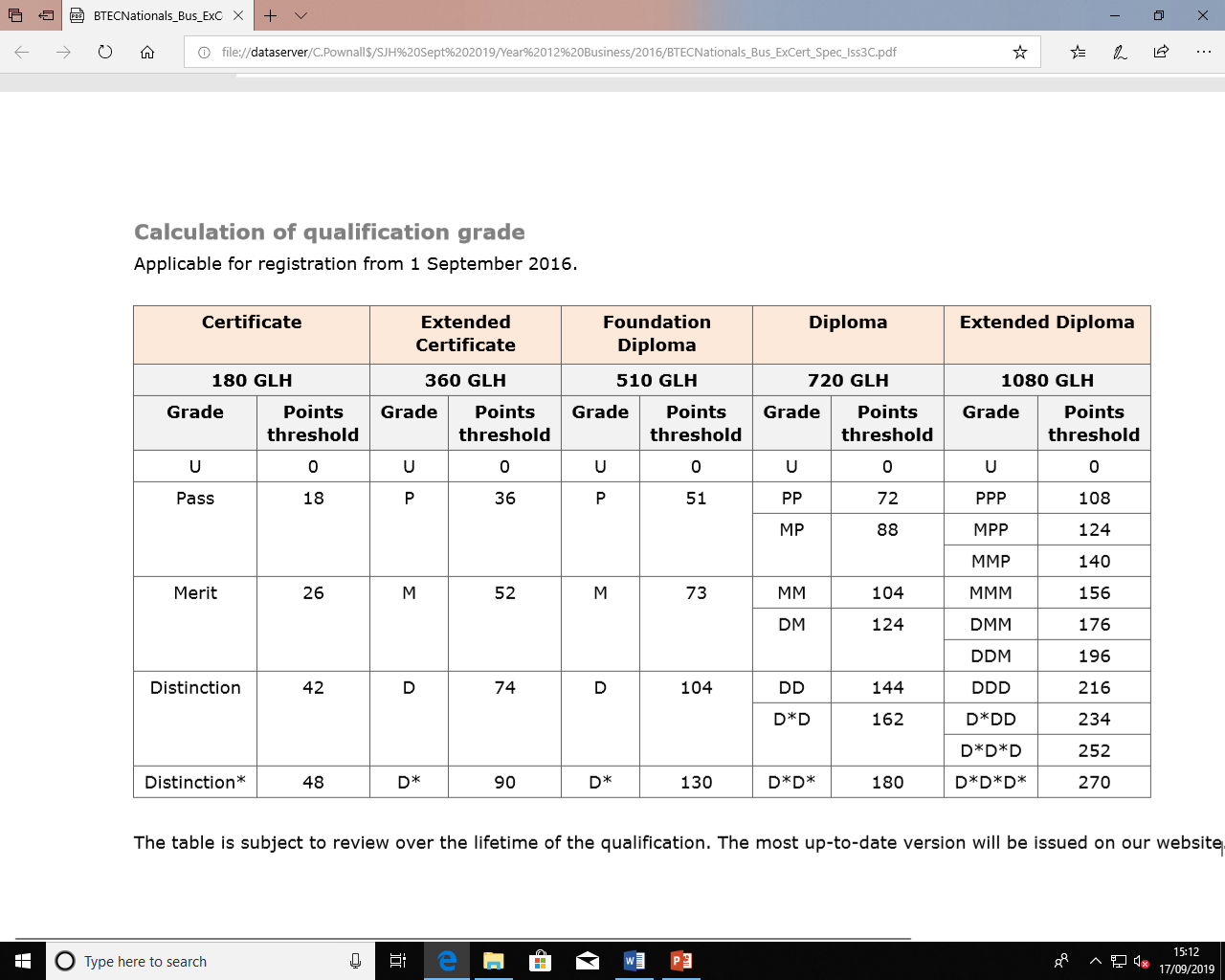 SCORES and Grade POINTS
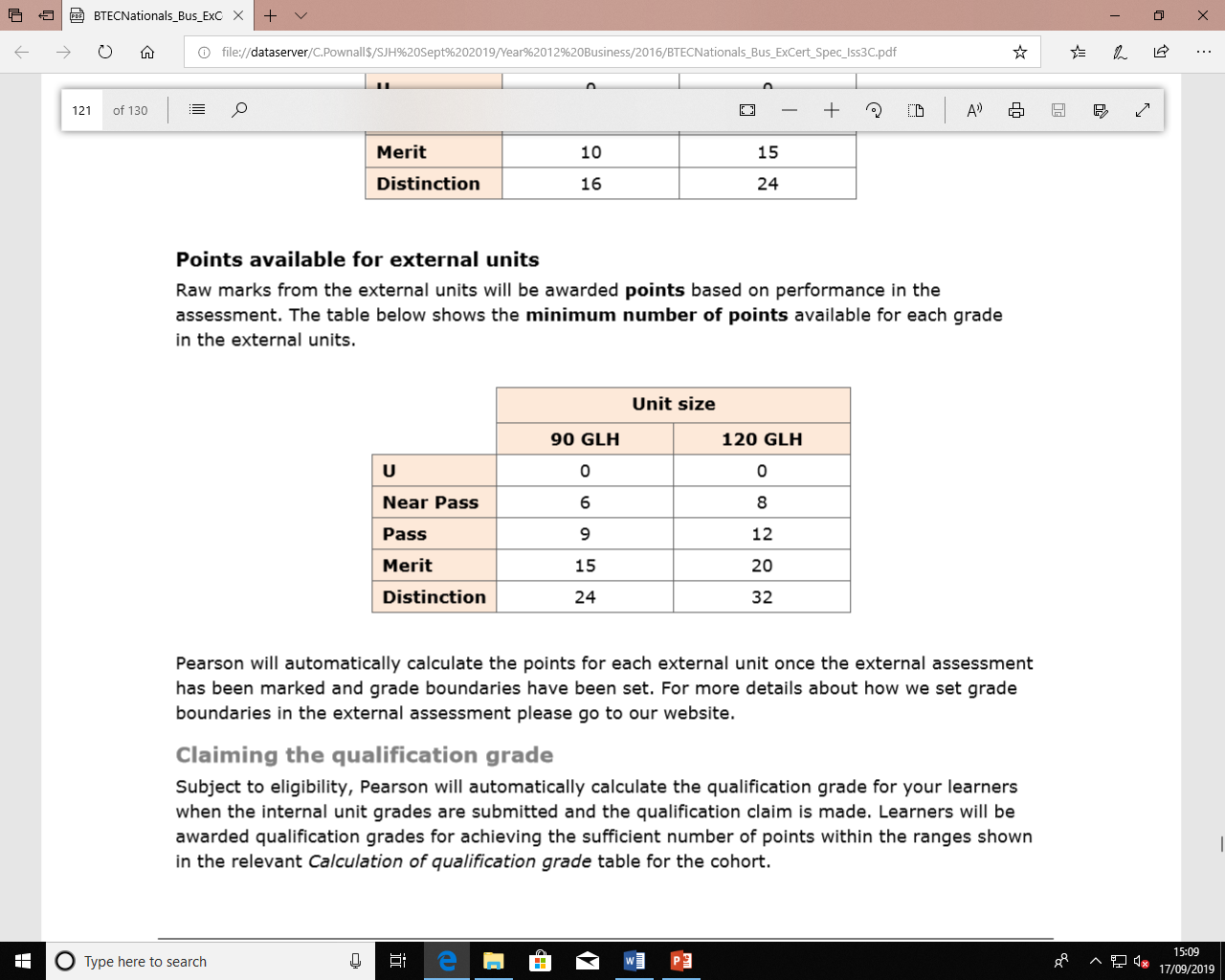 TARGET!
Unit 3: Personal and Business FinanceThe exam….
100 marks available 
You will get a calculator
EVERY mark counts!!

GRADE BOUNDARIES (JULY 2019)




THEREFORE – YOU ARE LOOKING AT GETTING 75 (meaning you can lose 25 marks ONLY!)
WEBSITES TO SUPPORT
http://www.beebusinessbee.co.uk/index.php/business-qualifications/btec-nationals-business-level-3/btec-nationals-2016

www.Tutor2u.net
1. Understand the importance of managing personal finance
Functions and role of money
The ability to handle money received, and to control money paid, is a fundamental requirement for personal and business success. This success relies on understanding what ‘money’ is.
Functions of money:
unit of account
means of exchange
store of value
legal tender.
2. Understand the importance of managing personal finance
Role of money is affected and influenced by a number of factors:
personal attitudes towards risk and reward, borrowing, spending and saving
life stages (childhood, adolescence, young adult, middle age, old age), key features of each stage, financial needs and implications at each stage
culture, including religious and ethical beliefs
life events can vary the personal life cycle from individual to individual
external influences/trends and the financial-related effects
interest rates, cost of borrowing versus reward of saving.
3. Understand the importance of managing personal finance
Planning expenditure, common principles to be considered in planning personal finances:
to avoid getting into debt
to control costs
avoid legal action and/or repossession
remain solvent
maintain a good credit rating
avoid bankruptcy
to manage money to fund purchases
generate income and savings
set financial targets and goals
provide insurance against loss or illness
counter the effects of inflation.
4. Different ways to pay
The use of money as a payment method, advantages and disadvantages of:
cash
debit card
credit card
cheque
electronic transfer
direct debit
standing order
pre-paid cards
contactless cards
charge cards
store cards
mobile banking
Banker’s Automated Clearing Services (BACS) 
Faster Payments Service (FPS)
Clearing House Automated Payment System (CHAPS).
5. Current accounts
Different types, features, advantages and disadvantages, different services offered:
standard
packaged, premium
basic
student
6. Managing personal finance
Suitability of different financial products and services against individual needs.

Different types of borrowing, features, advantages and disadvantages:
overdraft
personal loans
hire purchase
mortgages
credit cards
payday loans
7. investment
Different types of saving and investment features, advantages and disadvantages:
individual savings accounts (ISAs)
deposit and savings accounts
premium bonds
bonds and gilts
shares
pensions.
8. Risk and reward
Risks and rewards of saving versus investment.

Different insurance products:
products (car, home and contents, life assurance and insurance, travel, pet, health)
different types of insurance policy for each product
features of different types of insurance
advantages and disadvantages of different types and features.
9. Explore the personal finance sector
Features of financial institutions

Types of organisations and their advantages and disadvantages:
Bank of England
banks
building societies
credit unions
National Savings and investments
insurance companies
pension companies
pawnbrokers
payday loans.
10. Communicating with customers
Methods of interacting with customers, advantages and disadvantages:
branch
online banking
telephone banking
mobile banking
postal banking
11. Consumer protection in relation to personal finance
Function, role and responsibilities of:
Financial Conduct Authority (FCA)
Financial Ombudsmen Service (FOS)
Financial Services Compensation Scheme (FSCS)
legislation – consumer credit.
12. Information guidance and advice
Function, role and responsibilities, advantages and disadvantages of:
Citizens Advice
independent financial advisor (IFA)
price comparison websites
debt counsellors
Individual Voluntary Arrangements (IVAs)
bankruptcy.
13. Understand the purpose of accounting
Purpose of accounting
Recording transactions.
Management of business (planning, monitoring and controlling).
Compliance (preventing fraud, compliance with law and regulations).
Measuring performance.
Control – assisting with the prevention of fraud, trade receivables and trade payables.
14. INCOMETypes of income
Capital income:
loan
mortgages
shares
owner’s capital
debentures.
Revenue income:
cash sales
credit sales
rent received
commission received
interest received
discount received.